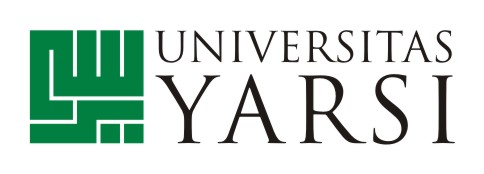 Sistem Pendidikan di Universitas YARSI
Miranti Pusparini
Wakil Rektor I Universitas YARSI
Visi Universitas YARSI
Mewujudkan perguruan tinggi Islam yang terpandang, berwibawa, bermutu tinggi dan mampu bersaing dalam fora nasional maupun internasional dan termasuk dalam kelompok perguruan tinggi terbaik dunia
8/19/2018
Sistem Pendidikan di Universitas YARSI
2
Misi Universitas YARSI
Memajukan ilmu pengetahuan, teknologi dan seni, melalui pendidikan, pengajaran dan pembelajaran yang unggul dan bermutu tinggi sesuai Islam.
Memajukan ilmu pengetahuan, teknologi dan seni, melalui pengkajian, penelitian dan publikasi yang unggul dan bermutu tinggi sesuai Islam.
Memajukan ilmu pengetahuan, teknologi dan seni, yang dapat menjawab masalah dan tantangan masyarakat dunia yang unggul dan bermutu tinggi sesuai Islam.
Mengembangkan sumberdaya manusia dan tata kelola yang dapat menjawab persoalan yang timbul di masyarakat serta memberi arah perubahan dalam rangka membangun masyarakat dunia, khususnya masyarakat Indonesia yang adil, makmur, merata dan beradab sesuai Islam.
8/19/2018
Sistem Pendidikan di Universitas YARSI
3
Pendidikan di Universitas YARSI
8/19/2018
Sistem Pendidikan di Universitas YARSI
4
Capaian Pembelajaran Lulusan (CPL)
Universitas YARSI
8/19/2018
Sistem Pendidikan di Universitas YARSI
5
Capaian Pembelajaran Lulusan (CPL)
Profil Lulusan
Rumusan Pengetahuan
Rumusan Sikap
Rumusan Keterampilan Umum
Rumusan Keterampilan Khusus (Program Studi)
8/19/2018
Sistem Pendidikan di Universitas YARSI
6
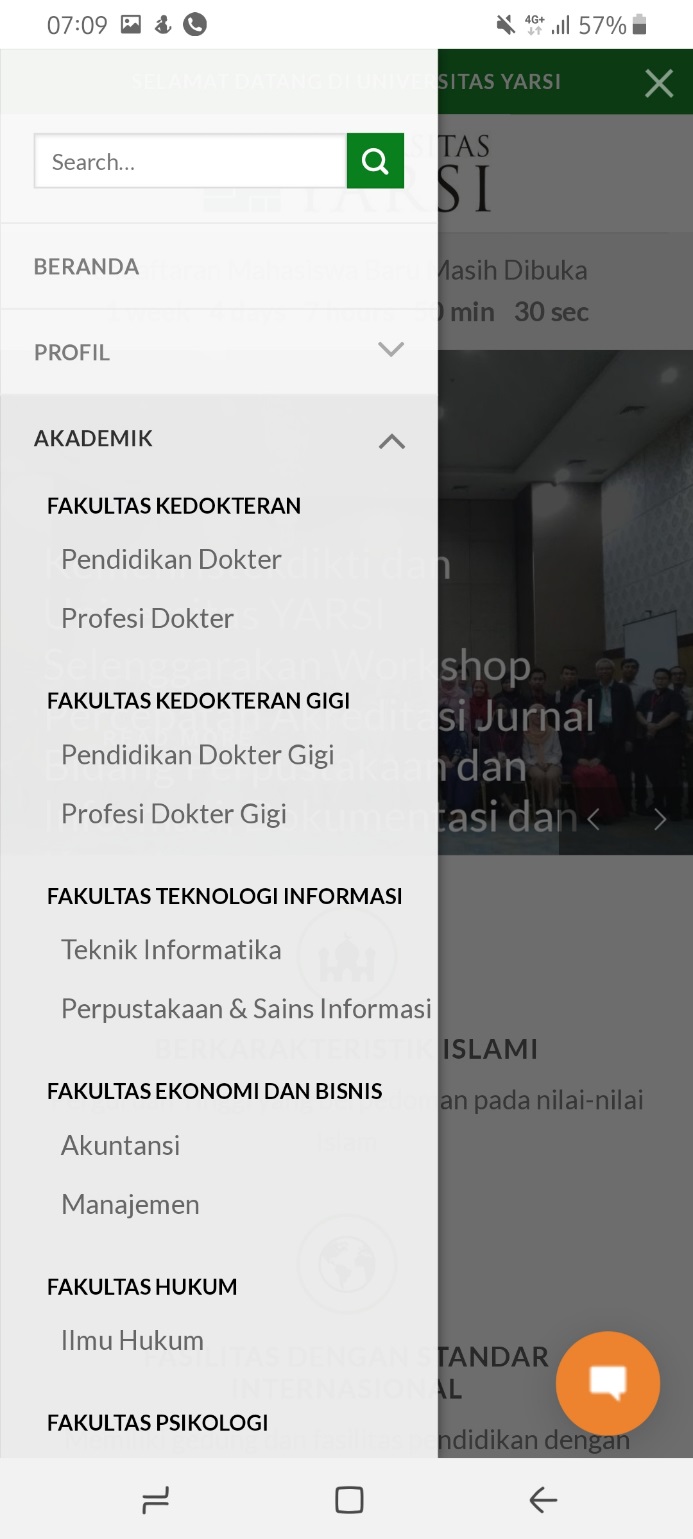 www.yarsi.ac.id
Akademik
8/19/2018
Sistem Pendidikan di Universitas YARSI
7
Profil Lulusan
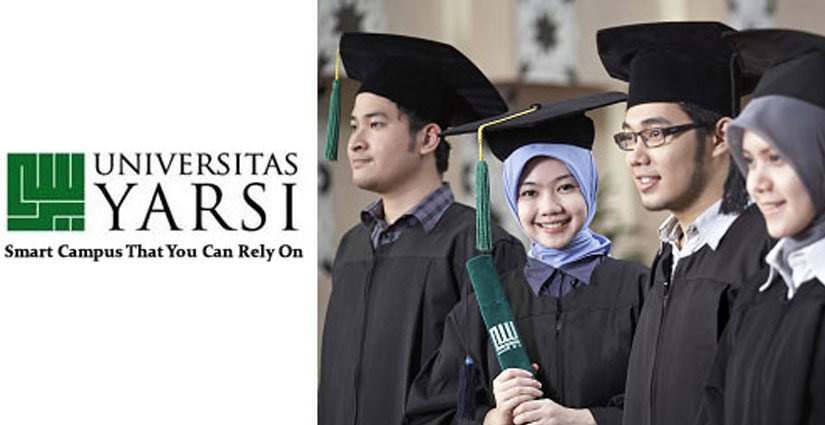 Insan Intelektual Islami yang memiliki kepribadian Islami, memiliki pengetahuan integratif dengan nilai keislaman, dan berketerampilan sesuai ajaran Agama Islam
8/19/2018
Sistem Pendidikan di Universitas YARSI
8
Rumusan Pengetahuan
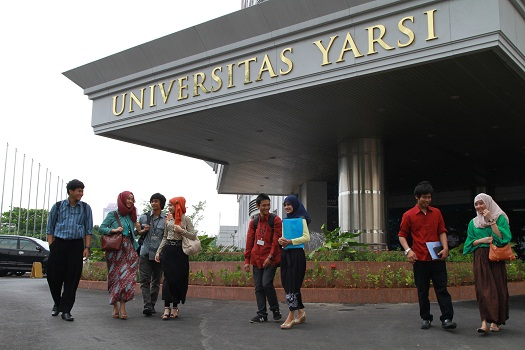 Setiap lulusan program pendidikan akademik serta profesi harus memiliki pengetahuan terintegrasi antara keilmuan dan nilai-nilai Agama Islam
8/19/2018
Sistem Pendidikan di Universitas YARSI
9
Rumusan Sikap
8/19/2018
Sistem Pendidikan di Universitas YARSI
10
Rumusan Sikap
8/19/2018
Sistem Pendidikan di Universitas YARSI
11
Rumusan Keterampilan Umum – Sarjana
8/19/2018
Sistem Pendidikan di Universitas YARSI
12
Rumusan Keterampilan Umum – Sarjana
8/19/2018
Sistem Pendidikan di Universitas YARSI
13
Rumusan Keterampilan Umum – Sarjana
8/19/2018
Sistem Pendidikan di Universitas YARSI
14
Rumusan Keterampilan Umum – Sarjana
8/19/2018
Sistem Pendidikan di Universitas YARSI
15
Rumusan Keterampilan Umum – Profesi
8/19/2018
Sistem Pendidikan di Universitas YARSI
16
Rumusan Keterampilan Umum – Profesi
8/19/2018
Sistem Pendidikan di Universitas YARSI
17
Rumusan Keterampilan Umum – Profesi
8/19/2018
Sistem Pendidikan di Universitas YARSI
18
Rumusan Keterampilan Umum – Magister
8/19/2018
Sistem Pendidikan di Universitas YARSI
19
Rumusan Keterampilan Umum – Magister
8/19/2018
Sistem Pendidikan di Universitas YARSI
20
Rumusan Keterampilan Umum – Magister
8/19/2018
Sistem Pendidikan di Universitas YARSI
21
Proses Pembelajaran
Universitas YArsi
8/19/2018
Sistem Pendidikan di Universitas YARSI
22
Beban Belajar
Beban belajar mahasiswa dinyatakan dalam besaran sks.
Semester merupakan satuan waktu proses pembelajaran efektif selama paling sedikit 16 (enam belas) minggu, termasuk ujian tengah semester dan ujian akhir semester.
Satu tahun akademik terdiri atas 2 (dua) semester yaitu semester ganjil, semester genap, dan semester antara.
8/19/2018
Sistem Pendidikan di Universitas YARSI
23
Beban Belajar
Semester antara di Universitas YARSI diselenggarakan:
selama paling sedikit 8 (delapan) minggu;
beban belajar mahasiswa paling banyak 9 (sembilan) sks;
sesuai beban belajar mahasiswa untuk memenuhi capaian pembelajaran yang telah ditetapkan.
8/19/2018
Sistem Pendidikan di Universitas YARSI
24
Pembimbing Akademik (PA)
Dosen sebagai pembimbing akademik ditunjuk oleh Dekan melalui Kepala Program Studi 
Membantu mahasiswa mengembangkan potensinya sehingga mahasiswa yang bersangkutan mampu menyelesaikan studinya secara tepat waktu dan memperoleh prestasi akademik yang optimal;
8/19/2018
Sistem Pendidikan di Universitas YARSI
25
Pembimbing Akademik (PA)
Melakukan pemantauan dan evaluasi secara periodik dan terus menerus terhadap kegiatan akademik mahasiswa yang dibimbingnya, serta mengambil langkah-langkah yang diperlukan untuk membantu mahasiswa tersebut agar dapat menyelesaikan studinya dalam kurun waktu yang ditetapkan dan dapat memperoleh prestasi akademik yang optimal;
Pembimbingan akademik dilakukan minimal 4 (empat) kali dalam satu semester, yaitu pada awal semester (1 kali), pertengahan semester (2 kali), dan akhir semester (1 kali);
8/19/2018
Sistem Pendidikan di Universitas YARSI
26
Cuti Akademik dan Tidak Aktif Studi
Cuti akademik
Tidak aktif studi
Mahasiswa cuti akademik adalah mahasiswa yang berhenti mengikuti kegiatan akademik sebelum studinya selesai, kemudian kembali mengikuti kegiatan akademik dengan seizin Rektor atas usul Dekan;
Waktu cuti akademik tidak dihitung sebagai masa studi
Mahasiswa tidak aktif studi adalah :
Mahasiswa yang tidak melakukan registrasi untuk semester yang akan berjalan
Mahasiswa yang melaksanakan registrasi tetapi tidak aktif kuliah selama 5 (lima) minggu berturut-turut untuk semester yang bersangkutan;
Mahasiswa yang dinyatakan tidak aktif akan tetap terhitung sebagai masa studi
8/19/2018
Sistem Pendidikan di Universitas YARSI
27
Beban Belajar dan Masa Studi
8/19/2018
Sistem Pendidikan di Universitas YARSI
28
Metode Pembelajaran
Kuliah;
Responsi dan tutorial;
Seminar; dan
Praktikum, praktik studio, praktik bengkel, atau praktik lapangan.
Penelitian, perancangan, atau pengembangan  skripsi penelitian
Pengabdian kepada masyarakat  KKN
8/19/2018
Sistem Pendidikan di Universitas YARSI
29
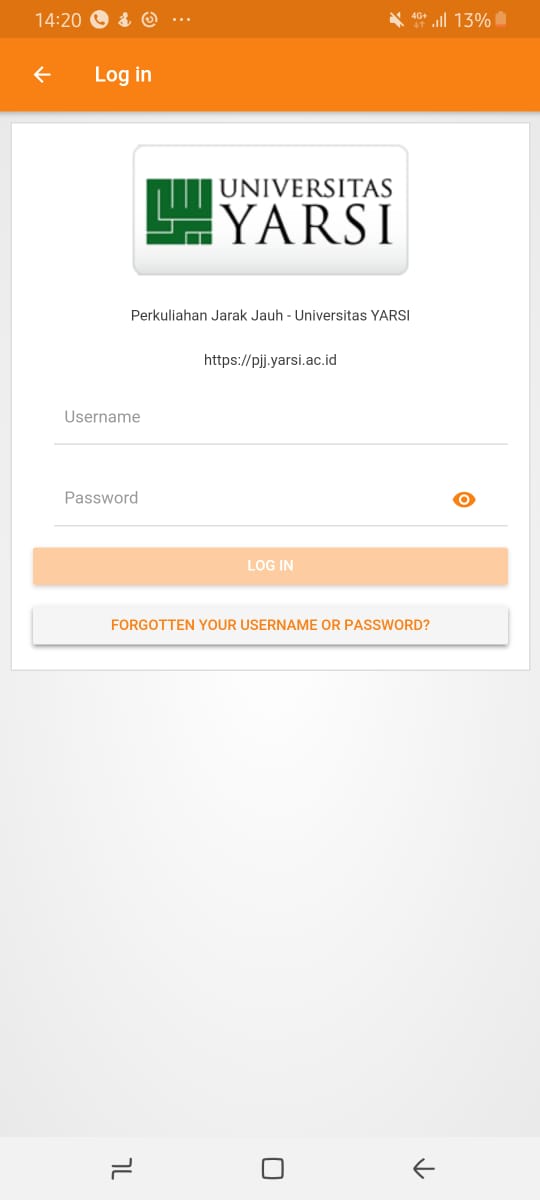 Pembelajaran Jarak Jauh (PJJ)pjj.yarsi.ac.id
8/19/2018
Sistem Pendidikan di Universitas YARSI
30
Penyelenggaraan Pembelajaran Semester Gasal 2020/2021 di PerguruanTinggi
Direktorat Jenderal Pendidikan Tinggi Kemdikbud RI
Landasan Hukum
Undang-Undang Nomor 4 Tahun 1984 tentang Wabah Penyakit Menular
Undang-Undang Nomor 20 Tahun 2003 tentang Sistem Pendidikan Nasional
Undang-Undang Nomor 36 Tahun 2009 tentang Kesehatan
Undang-Undang Nomor 12 Tahun 2012 tentang Pendidikan Tinggi
Peraturan Pemerintah Nomor 40 Tahun 1991 tentang Penanggulangan Wabah Penyakit Menular
Peraturan Pemerintah Nomor 4 Tahun 2014 tentang Penyelenggaraan Pendidikan Tinggi dan Pengelolaan Perguruan Tinggi
Peraturan Presiden Nomor 82 Tahun 2019 tentang Kementerian Pendidikan dan Kebudayaan
Keputusan Presiden Nomor 12 Tahun 2020 tentang Penetapan Bencana Non Alam Penyebaran Corona Virus Disease 2019 (Covid-19) sebagai Bencana Nasional
Peraturan Menteri Pendidikan dan Kebudayaan Republik Indonesia Nomor 45 Tahun 2019 tentang Organisasi dan Tata Kerja Kementerian Pendidikan dan Kebudayaan
Peraturan Menteri Pendidikan dan Kebudayaan Republik Indonesia Nomor 3 Tahun 2020 tentang Standar Nasional Pendidikan Tinggi
Peraturan Menteri Pendidikan dan Kebudayaan Republik Indonesia Nomor 7 Tahun 2020 tentang Pendirian, Perubahan, Pembubaran Perguruan Tinggi Negeri, dan Pendirian, Perubahan, Pencabutan Izin Perguruan Tinggi Swasta.
Keputusan Bersama 4 Menteri Nomor 01/KB/2020 tanggal 15 Juni 2020 tentang Panduan Penyelenggaraan Pembelajaran pada Tahun Ajaran 2020/2021 dan Tahun Akademik 2020/2021 di Masa Pandemi Corona Virus Disease (Covid-19)
8/19/2018
Sistem Pendidikan di Universitas YARSI
32
Latar Belakang
Penyebaran Covid-19 di wilayah Indonesia pada bulan Juni 2020 belum menunjukkan tanda-tanda penurunan. 
Kementerian Pendidikan dan Kebudayaan mengambil langkah-langkah pencegahan penularan di lingkungan Pendidikan, yakni dengan membuat Surat Keputusan Bersama Empat Menteri yang menyepakati bahwa proses pembelajaran khususnya di jenjang pendidikan tinggi pada semester gasal tahun akademik 2020/2021 di semua zona: 
mata kuliah teori  wajib diselenggarakan secara daring
8/19/2018
Sistem Pendidikan di Universitas YARSI
33
Latar Belakang
mata kuliah praktik  sedapat mungkin tetap dilakukan secara daring, namun, jika menyangkut kelulusan dan kompetensi mahasiswa yang tidak dapat dilaksanakan secara daring, kegiatan tersebut dapat diselenggarakan dengan tetap mengutamakan kesehatan dan keselamatan mahasiswa, dosen, dan karyawan. 
praktikum dan penelitian di laboratorium dan studio bila memungkinkan diselenggarakan secara daring atau waktunya ditunda di bagian akhir semester atau semester berikutnya. 
Penyelenggaraannya harus sepenuhnya memenuhi protokol untuk menjaga kesehatan dan keselamatan peserta.
8/19/2018
Sistem Pendidikan di Universitas YARSI
34
Rentang Nilai Akhir
Program Sarjana
8/19/2018
Sistem Pendidikan di Universitas YARSI
35
Rentang Nilai Akhir
Program Profesi dan Magister
8/19/2018
Sistem Pendidikan di Universitas YARSI
36
Dasar Hukum
Undang-Undang Republik Indonesia Nomor 20 Tahun 2013 tentang Pendidikan Kedokteran
Undang-Undang Republik Indonesia Nomor 12 tahun 2012 tentang Pendidikan Tinggi;
Undang-Undang Republik Indonesia Nomor 20 Tahun 2003 tentang Sistem Pendidikan Nasional (Lembaran Negara Tahun 2003 Nomor 78, Tambahan Lembaran Negara Nomor 4301);
Peraturan Pemerintah Nomor 4 Tahun 2014 tentang Penyelenggaraan Pendidikan Tinggi dan Pengelolaan Perguruan Tinggi 
Peraturan Menteri Riset, Teknologi, dan Pendidikan Tinggi  Republik Indonesia Nomor 50 Tahun 2018 tentang Perubahan atas Peraturan Menteri Riset, Teknologi, dan Pendidikan Tinggi Nomor 44 Tahun 2015 tentang Standar Nasional Pendidikan Tinggi
Peraturan Menteri Riset, Teknologi, dan Pendidikan Tinggi  Republik Indonesia Nomor 18 Tahun 2018 tentang Standar Nasional Pendidikan Kedokteran
8/19/2018
Sistem Pendidikan di Universitas YARSI
37
Dasar Hukum
Peraturan Menteri Riset, Teknologi, dan Pendidikan Tinggi  Republik Indonesia Nomor 43 Tahun 2017 tentang  Kuota Nasional dan Seleksi Penerimaan Mahasiswa Baru Program Studi Kedokteran dan Program Studi Kedokteran Gigi
Peraturan Menteri Riset, Teknologi, dan Pendidikan Tinggi  Republik Indonesia Nomor 61 Tahun 2016 Tentang Pangkalan Data Pendidikan Tinggi
Peraturan Menteri Riset, Teknologi, dan Pendidikan Tinggi  Republik Indonesia Nomor 26 Tahun 2016 tentang Rekognisi Pembelajaran Lampau
Peraturan Menteri Riset, Teknologi, dan Pendidikan Tinggi  Republik Indonesia Nomor 44 tahun 2015 tentang Standar Nasional pendidikan Tinggi (SNPT);
Peraturan Menteri Riset, Teknologi, dan Pendidikan Tinggi  Republik Indonesia Nomor 18 Tahun 2015 tentang Tata Cara Pelaksanaan Uji Kompetensi Mahasiswa Program Profesi Dokter Atau Dokter Gigi
8/19/2018
Sistem Pendidikan di Universitas YARSI
38
PKKMB 2019
Universitas YARSI
8/19/2018
Sistem Pendidikan di Universitas YARSI
39
Buku Panduan Akademik 2019
Universitas YARSI
8/19/2018
Sistem Pendidikan di Universitas YARSI
40
Kalender Akademik 2020 – 2021
Universitas YARSI
8/19/2018
Sistem Pendidikan di Universitas YARSI
41
Terima kasih….
8/19/2018
Sistem Pendidikan di Universitas YARSI
42